TOUCH 101
Contact
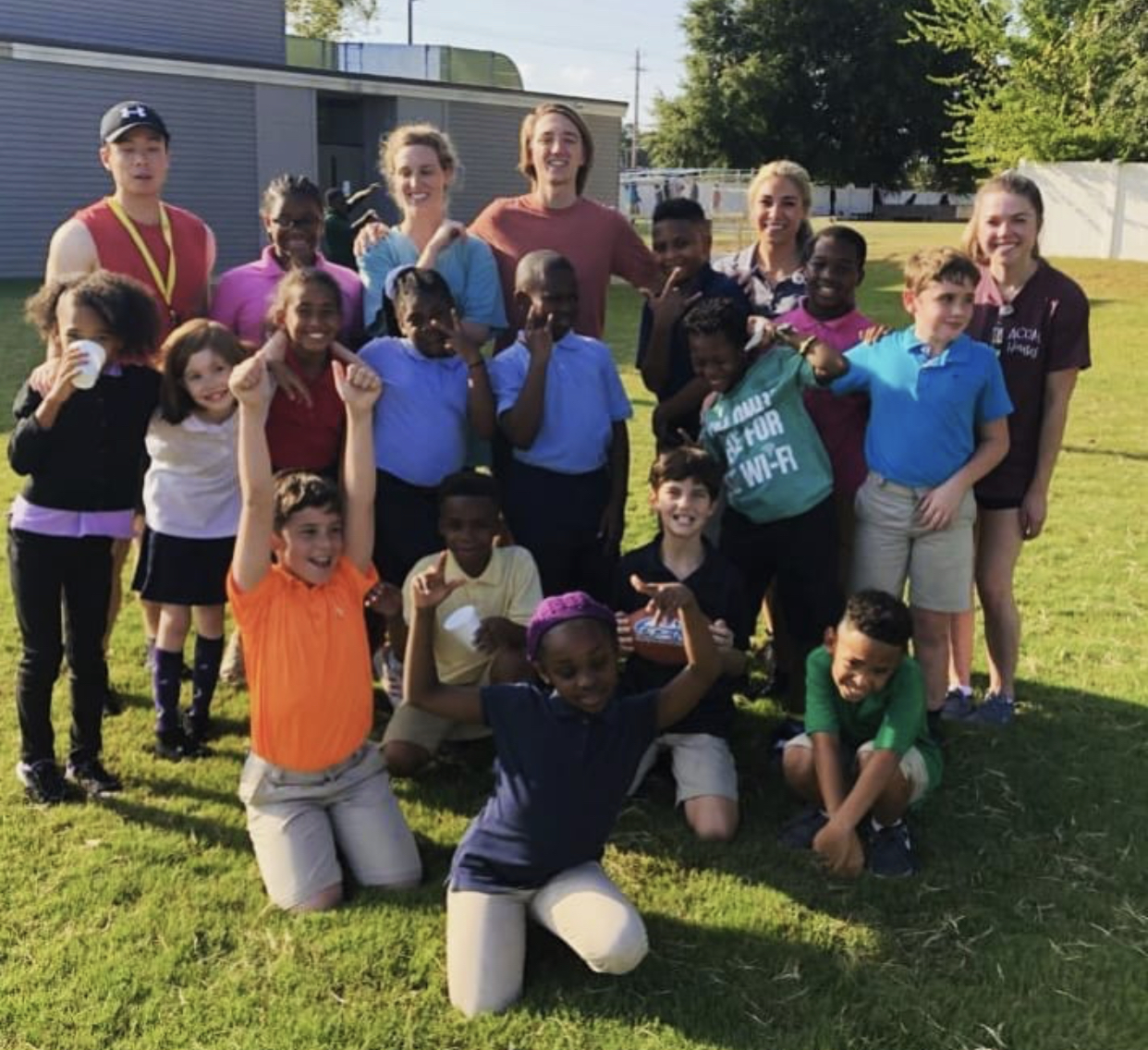 Jess Harrison: SGA Director of Community Outreach
sgacommunity@acomedu.org
Email me with any questions!
If you know of community/online opportunities that you’d like the school to know about, let me know!
TOUCH
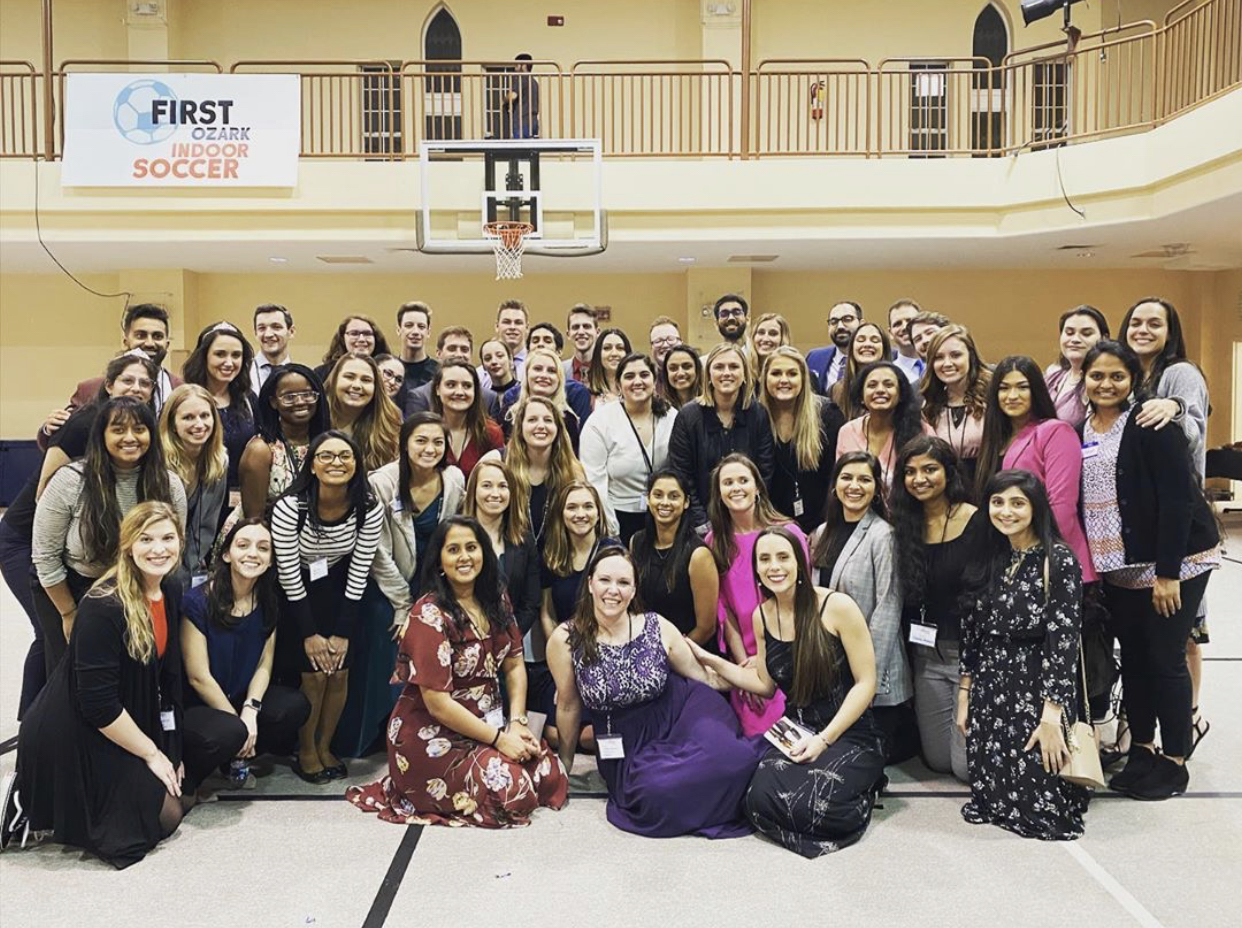 TOUCH CYCLE
AWARDS
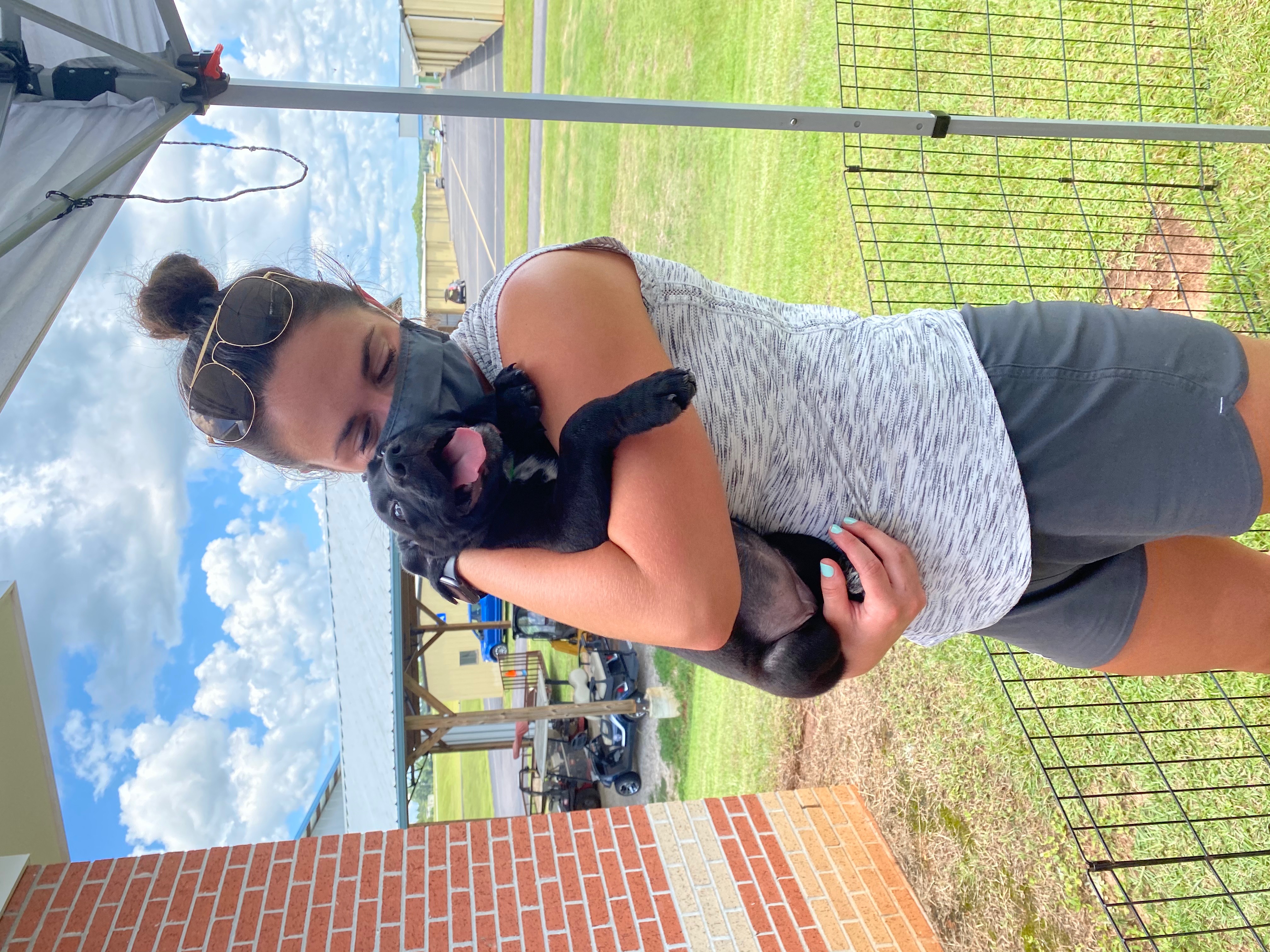 Good way to keep track of your volunteer activities
Graduation TOP 10 TOUCH hours recognized
Local (ACOM) and national recognition (COSGP)
Participation recognition
Students who complete 0.5 to 49.75 approved TOUCH Hours
Silver-level recognition
Students who complete 50 to 99.75 approved TOUCH Hours
Gold-level recognition
Students who complete 100 or more approved TOUCH Hours
Platinum-level recognition
Awarded to the student at each COM with the highest number of approved TOUCH Hours
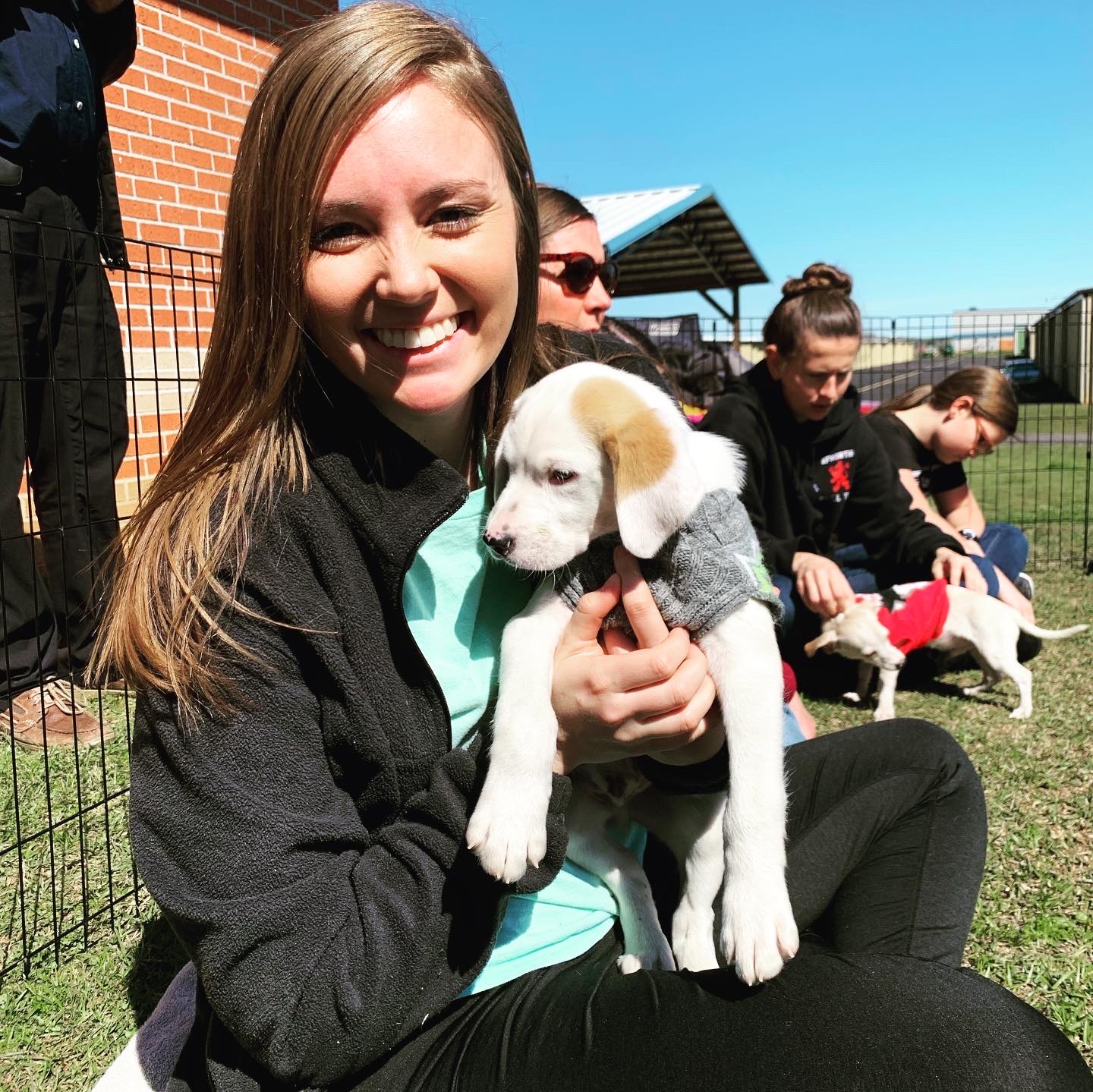 AWARDS (COVID19 Award Amendments)
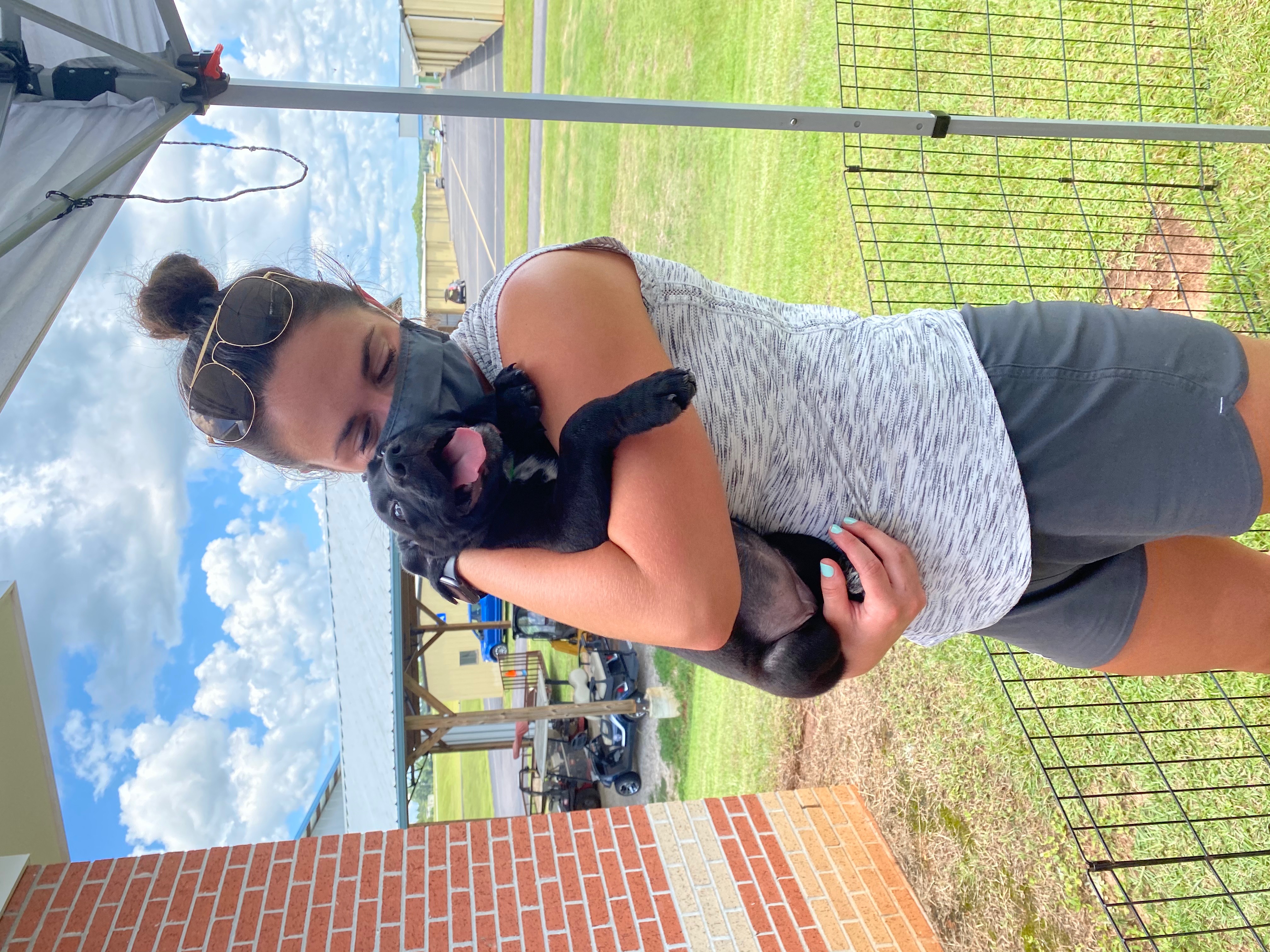 Participation recognition
Students who complete 0.5 to 34.75 approved TOUCH Hours
Silver-level recognition
Students who complete 35 to 69.75 approved TOUCH Hours
Gold-level recognition
Students who complete 70 or more approved TOUCH Hours
Platinum-level recognition
Awarded to the student at each COM with the highest number of approved TOUCH Hours
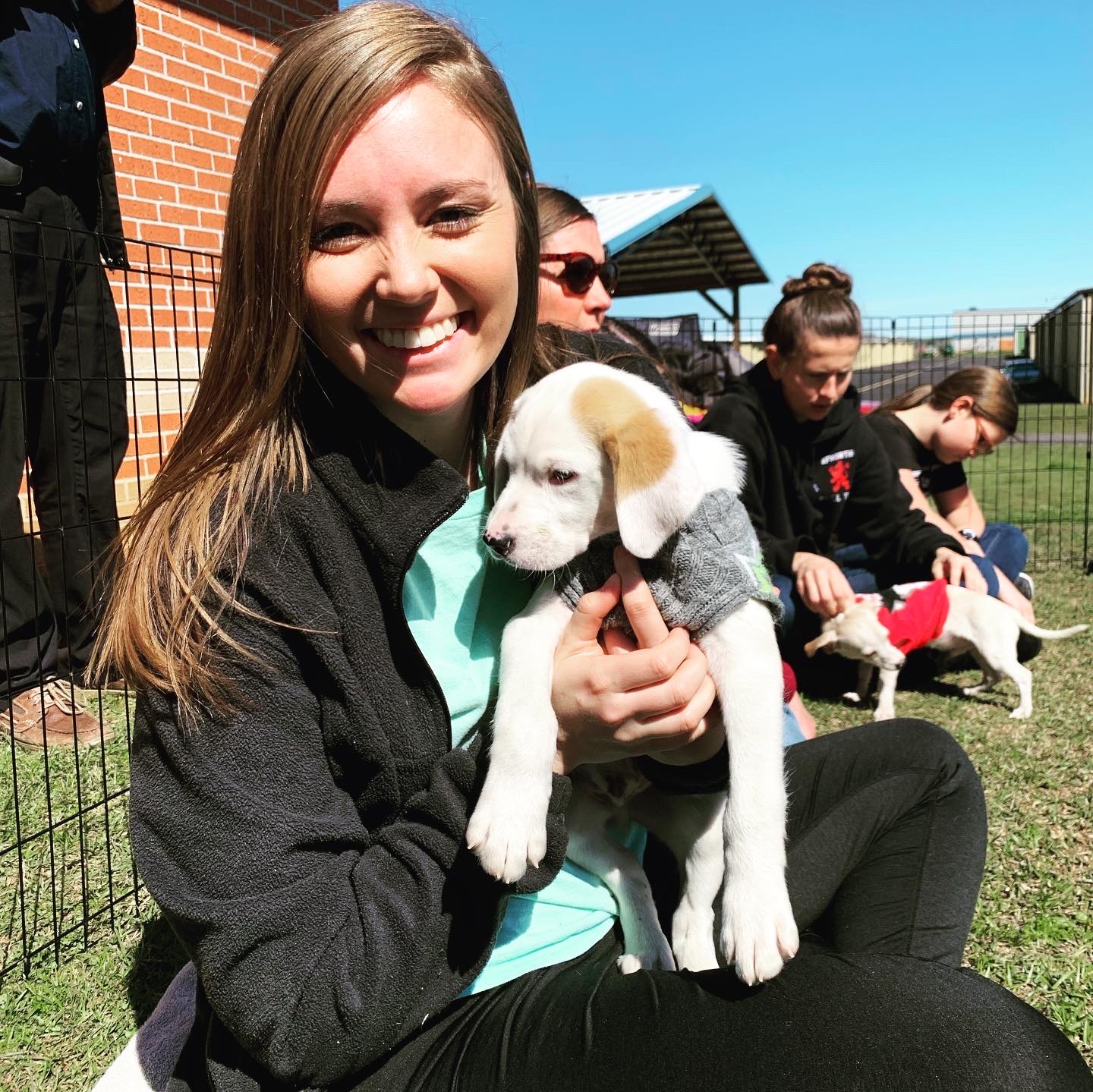 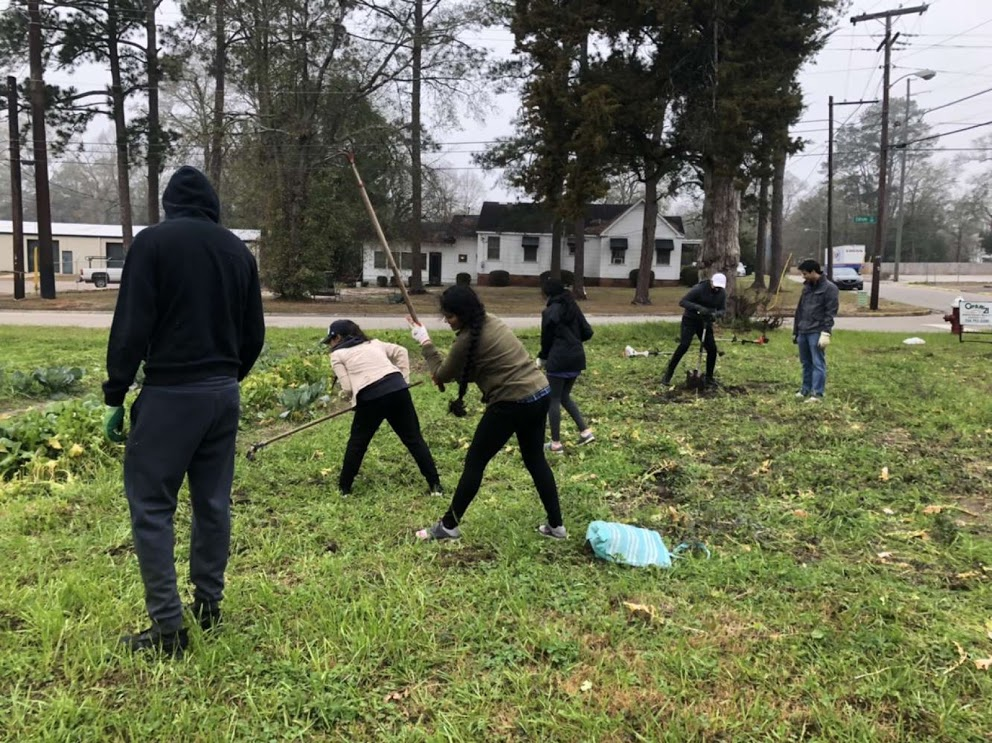 Where do I Sign Up for Events/Volunteering?
On organizations TEAMs page or SignUp.com
https://signup.com/go/AnJoSCp
Logging Hours
trackitforward.com/site/acom
Click “Sign Up” and use your ACOM email.
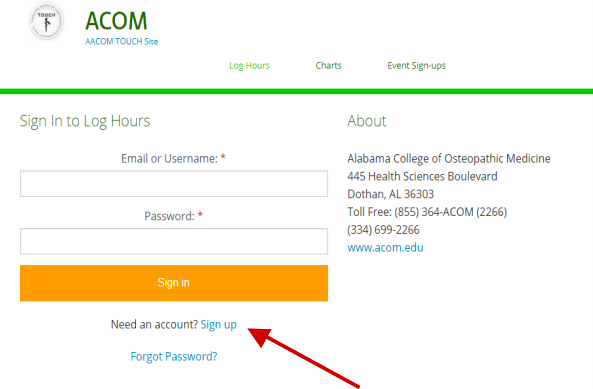 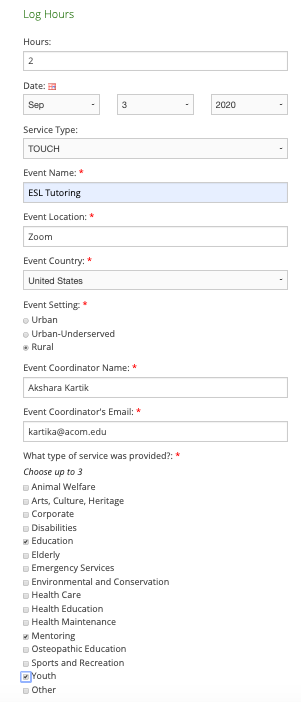 Logging Hours: Submitting an Entry
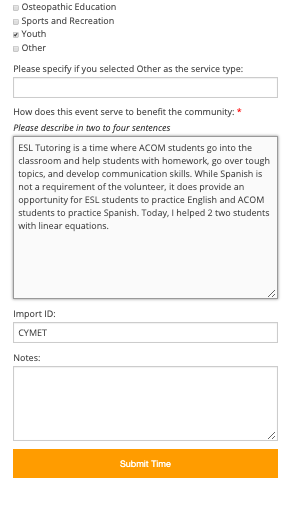 Logging Hours: Event Description
Event Descriptions need 2 things: 
	1. How your event/activity 	helped the community and 	meets TOUCH requirements. 
	2. How you assisted with the 	event. 

What you shouldn’t write: 
I helped with ESL tutoring.
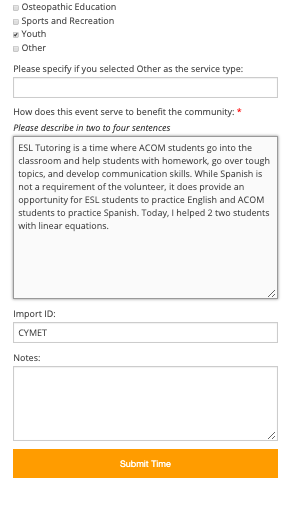 Logging Hours: House Points
In the IMPORT ID section: 

Write in your name for HOUSE points. 

If left blank, they will not count towards your HOUSE points.
TOUCH Eligibility
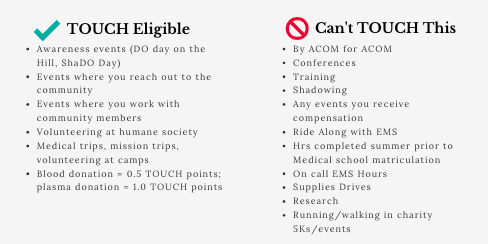 Awareness Events (DO day on the Hill, ShaDO Day) 
Events where you reach out to the community 
Events where you work with community members 
Volunteering at the humane society
Medical trips
Mission trips
Volunteering at camps 
Blood donation = 0.5 TOUCH point
Plasma donation = 1 TOUCH point
By ACOM for ACOM
Conferences 
Training 
Shadowing 
Any events where you receive compensation
Ride Along with an EMS 
Hours completed prior to matriculation
On call hours (crisis hotline or EMS) 
Supplies drives (unless packing and delivering) 
Research
Running/walking in a charity event
Planning Hours
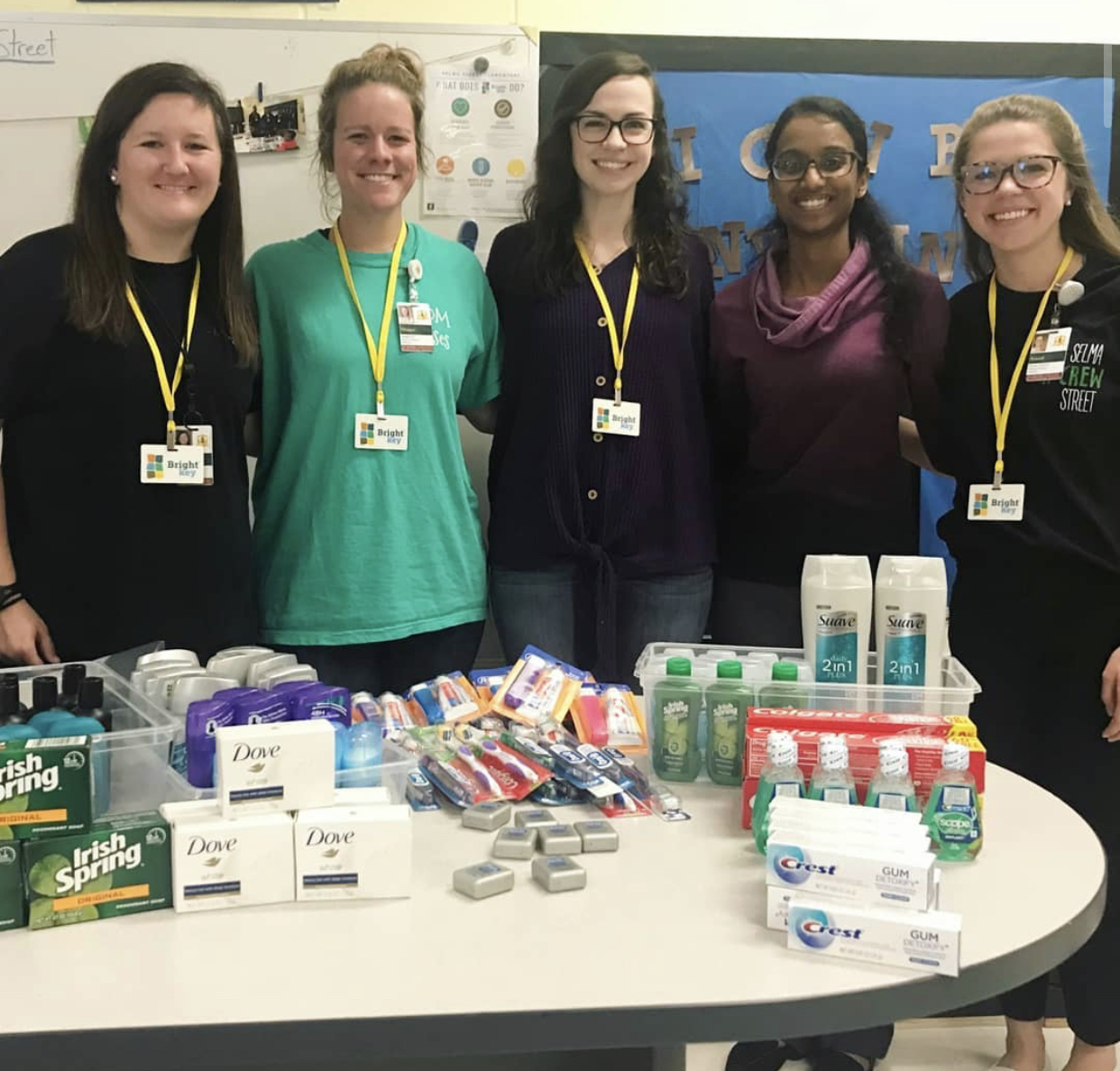 If you are involved with the planning committee of a community event that is eligible for TOUCH, you may submit planning hours
1 hour of planning = 0.5 TOUCH points

You can earn up to 15 planning hours per TOUCH year! 
In the description box, include the amount of hours planned.
Volunteer Trips
Log each day you’re volunteering as it’s own entry!
There are not more than 24 hours in 1 day 
Cannot have an entry with more than 20 hours each day
Please be truthful about hours 
If you were on a mission trip did you actually volunteer 20 hours a day for a week or did you volunteer 8 hours a day?
Can have the same description if you are doing the same work
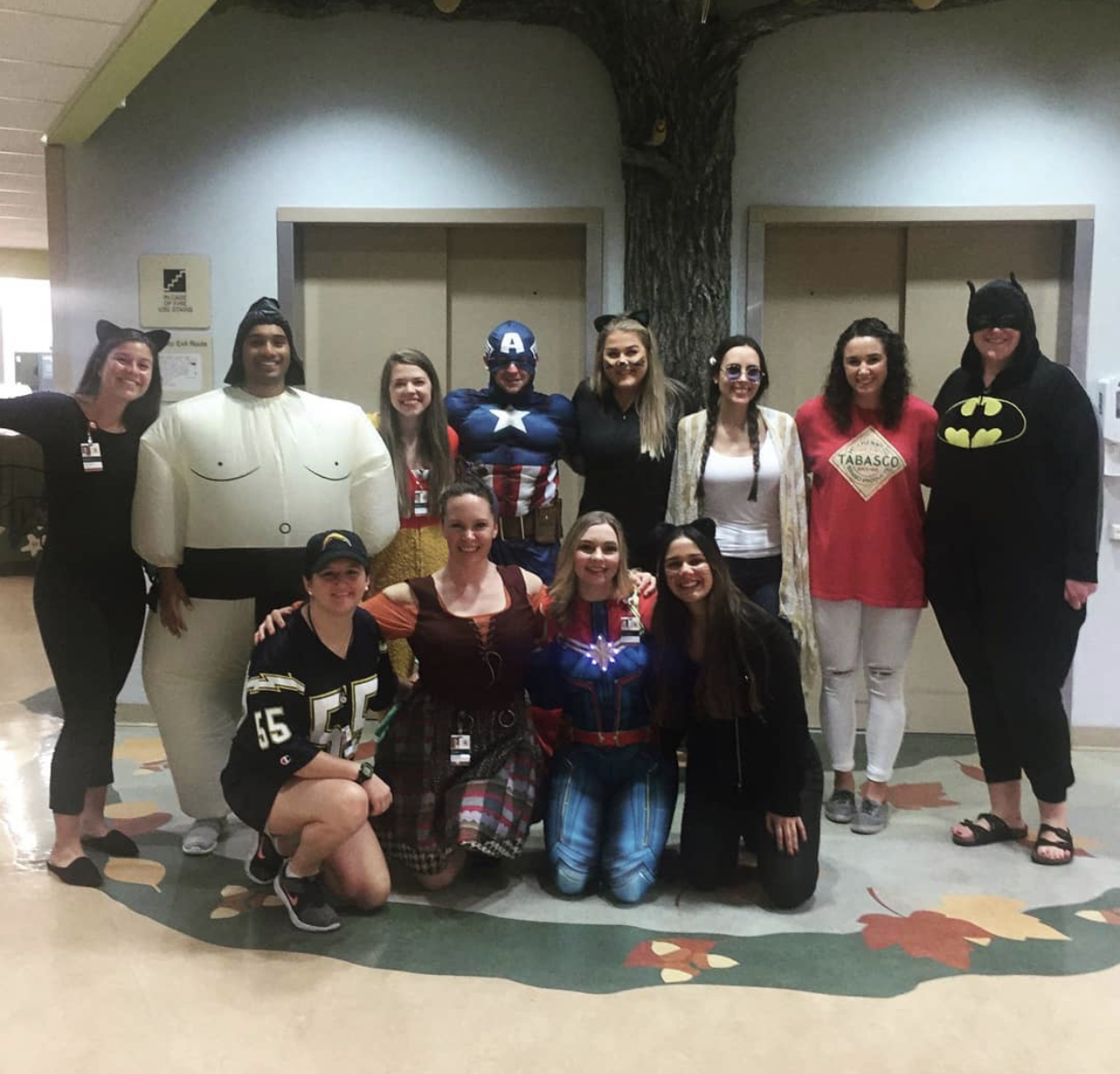 Submissions
RULES: 
Must submit within 30 days of the event
If event lasts over 10 hours, must get written proof
AFTER: 
Hours are approved by the SGA Director of Community Outreach 
If denied, they will be counted as volunteer hours. 
Please keep record of your hours, as further proof may be requested.
DISPUTES: 
Any discrepancies will be under review by the COSGP National TOUCH Coordinator.
Falsifying Events
No Shows
If the volunteer’s schedule changes within 7 days of an event, the individual is responsible for immediately informing and working with the SGA Director of Community Outreach (or organization contact) to find a replacement. Failure to inform the appropriate people will be treated as a No Show
 If the volunteer cancels within 48 hours of the event without contacting the event organizer and finding a replacement, this will be considered a No Show
If the volunteer is absent because of an unforeseen life event (family emergency, illness, death, etc) the No Show policy will be evaluated on a case by case basis and proof will be required.
First Offense: 
- Written warning from SGA Director of Community Outreach 
- Audrey Bawcum informed
 Second Offense: 
- Individual will be unable to claim their next 5 TOUCH point hours
 Third Offense:
- Meeting with Dr. Reynolds regarding unprofessional behavior
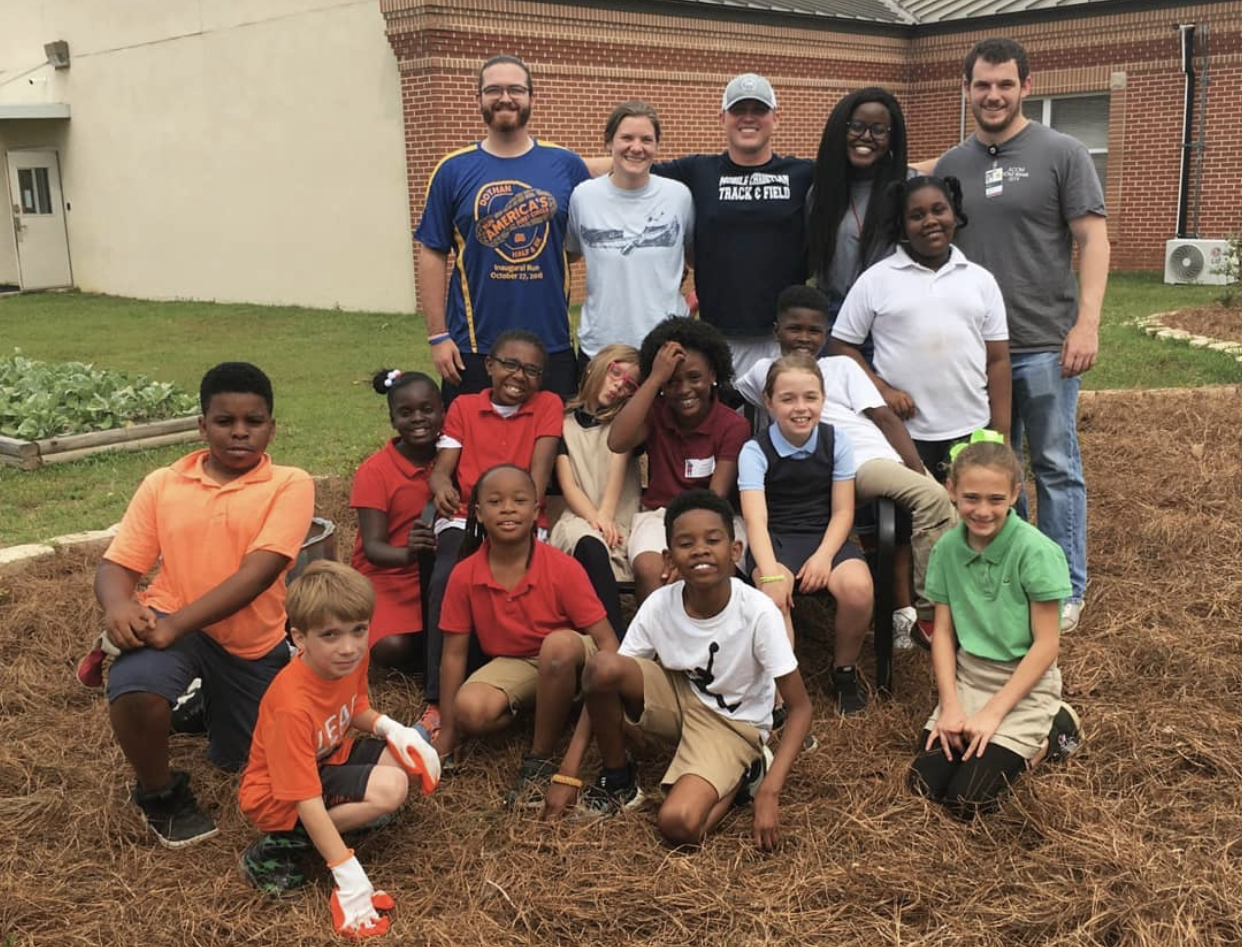 Quick ACOM References
https://www.acom.edu/touch-program/

TOUCH Standards
https://www.aacom.org/become-a-doctor/resources-for-medical-students/cosgp/touch-program
Any Questions?
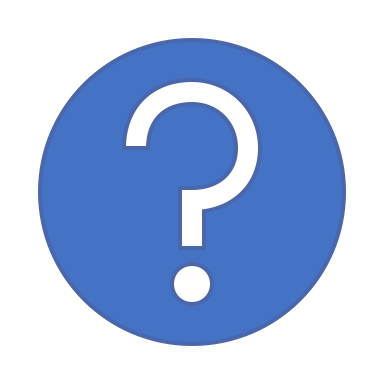 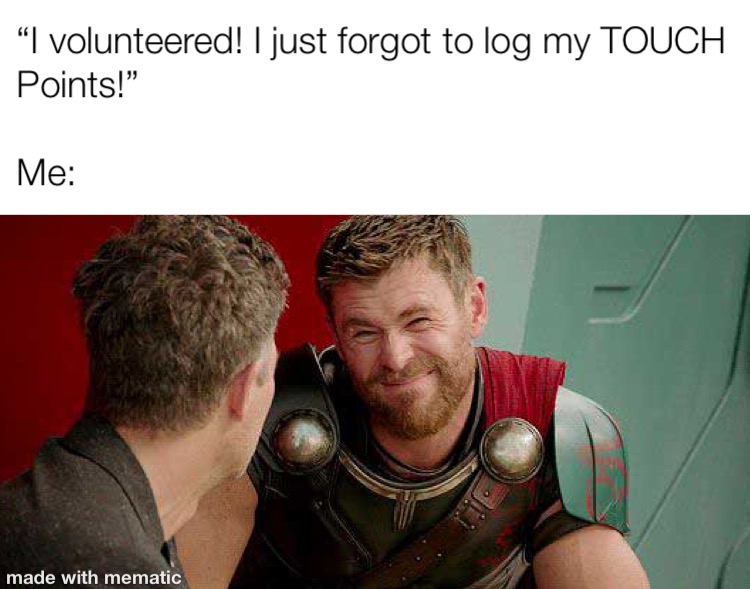